From “Stuff” To Substance
Jane Kleinman, RN, MAOM
CEO
Performance Gap Solutions
www.performimprove.com
Overview
Presentation Focus
Current State & Why
Key Needs For Success
Functional Understanding
Roadblocks & Tips For Success
My Focus
“Turn What We Know Into What We Do”
Pro-Actively Identify & Mitigate Performance Gaps
Functional Application Models
Outcomes
Copyright Performance Gap Solutions 2012
We Know The Educational Gap
Copyright Performance Gap Solutions 2012
We Know The Practice Gap
Copyright Performance Gap Solutions 2012
We Know What We Want
Copyright Performance Gap Solutions 2012
Outcomes
Performance Gaps Identified
Performance Improvement
System Contributing Factors Identified
System Improvement
Cost Reductions
Confidence
Competence 
Satisfaction
Copyright Performance Gap Solutions 2012
So We Evolved Our Simulation Training
Copyright Performance Gap Solutions 2012
Copyright Performance Gap Solutions 2012
What We Have Ended Up With
Copyright Performance Gap Solutions 2012
Why Is This So Difficult?
Health Care Developing Own Pedagogy
Silos of Dogma & Limited Inter-Professional
Lacks Defined Taxonomy & Nomenclature
< 10 Years Of Ill Defined Evolution
Limited Academic Rigor 
Initial Vendor Driven Technology Solutions
Latest Tour Syndrome
Not Understanding The Logistics To Be Supported
Variable Methodologies
Copyright Performance Gap Solutions 2012
Roadblocks To Success
Buy Equipment Before Program, Business, & Operations Plan Developed
Personal Agenda Drivers
Lack Of Programmatic Approach
Variable Methodologies
Not Understanding & Supporting The Resources Necessary 
Silos Of Dogma
Latest Tour Syndrome
Copyright Performance Gap Solutions 2012
Copyright Performance Gap Solutions 2012
Shared Mental ModelKey Questions
Copyright Performance Gap Solutions 2012
Shared Mental ModelKey Questions
Copyright Performance Gap Solutions 2012
Shared Mental ModelAnswers Impact Planning
Copyright Performance Gap Solutions 2012
Tips For SuccessShared Mental Model
Copyright Performance Gap Solutions 2012
Tips For SuccessShared Mental Model
Copyright Performance Gap Solutions 2012
Tips For SuccessShared Mental Model
Copyright Performance Gap Solutions 2012
Roadblocks To Success Operational Logistics
No Technician
IPCMS Is An Add On To Current Work Load
Variable Methodologies 
Mix Summative With Formative 
No Policy & Procedure 
< 3 x Per Month Facilitator/Debriefer 
Loss Of Confidentiality 
Lack Of Collaborative Brain Trust For Scenario Development
Copyright Performance Gap Solutions 2012
Standardized Methodology
Copyright Performance Gap Solutions 2012
MethodologyDevelopment
Copyright Performance Gap Solutions 2012
MethodologyUtilization
Copyright Performance Gap Solutions 2012
MethodologyProviding The Experience
Copyright Performance Gap Solutions 2012
MethodologyBasic Costs
Copyright Performance Gap Solutions 2012
Methodology TipsOperations
Copyright Performance Gap Solutions 2012
Methodology Tips Provider Training
Copyright Performance Gap Solutions 2012
Methodology TipsProvider Training
Copyright Performance Gap Solutions 2012
Roadblocks To SuccessROI With Measurable Outcomes
Personal Agenda Drivers
Not Defining The Problems To Solve
Lack Of Performance Expectations Across A Continuum
Ambiguous Performance Measures
Testing
Copyright Performance Gap Solutions 2012
ROI With Measurable Outcomes
Copyright Performance Gap Solutions 2012
Example ROI Outcomes
Dartmouth-Hitchcock Medical Center integrated simulation with competency development in nurse residency program

• Decreased nurse turnover by 70 percent

• Increased retention by nearly 50 percent after 18 months

• Decreased vacancy rate to 3 percent

• Decreased length of orientation 
         - Med/Surg from 26 weeks average to 14 weeks average 
         - Critical Care from 32 weeks average to 22 weeks average
         - NICU from 34 weeks average to 24 weeks average 



Excerpts from Mary Patterson’s 9/21/07 Grand Rounds Video “Medical Simulation: Current State and Future Direction.”
Copyright Performance Gap Solutions 2012
Example ROI Outcomes
University of Pittsburgh airway management mishap claims have decreased from an average of 24 per year to less than 10    

Harvard noted a 50% decrease in malpractice claims for anesthesiologists that have attended a simulation-based risk reduction course

 Beth Israel in Boston decreased the number of adverse events in obstetrics by 50% since they instituted a simulation-based risk reduction program

Excerpts from Mary Patterson’s 9/21/07 Grand Rounds Video “Medical Simulation: Current State and Future Direction.”
 Michael DeVita, University of Pittsburgh, Wiser Center,           Luke Soto. Harvard Risk Management Foundation
Copyright Performance Gap Solutions 2012
Tips For SuccessROI With Measurable Outcomes
Copyright Performance Gap Solutions 2012
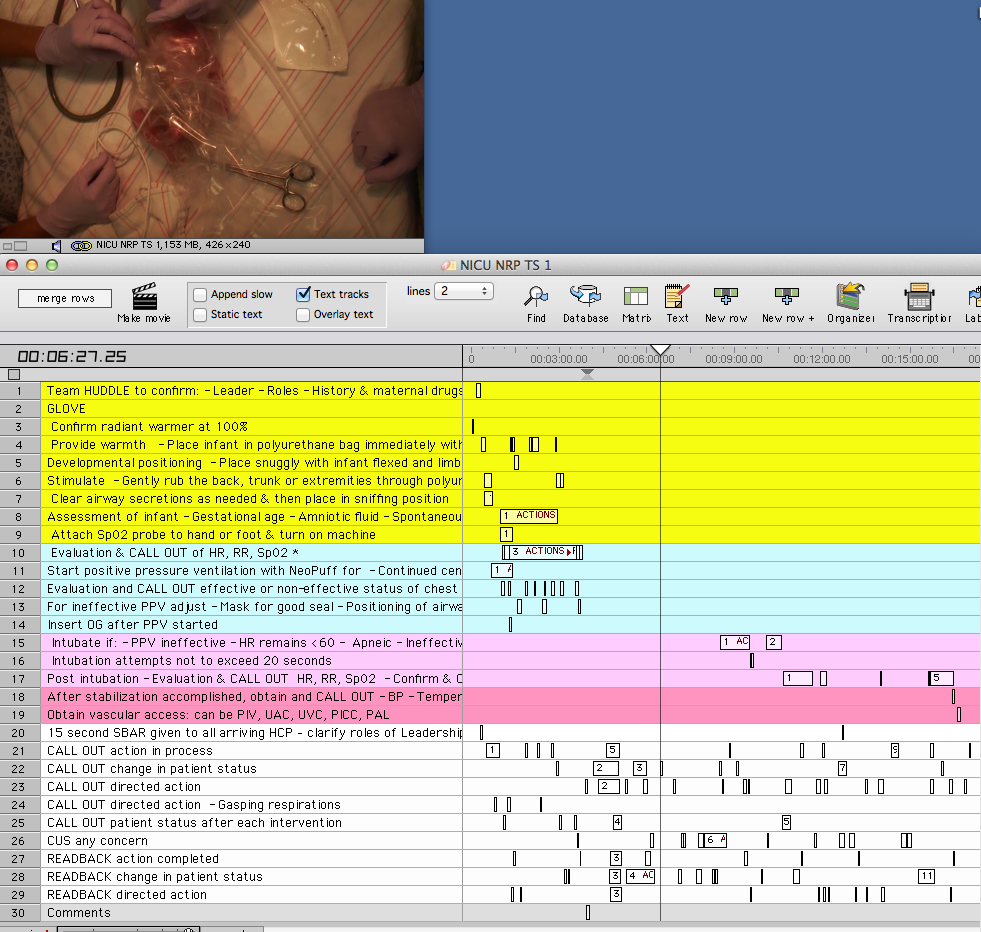 Copyright Performance Gap Solutions 2012
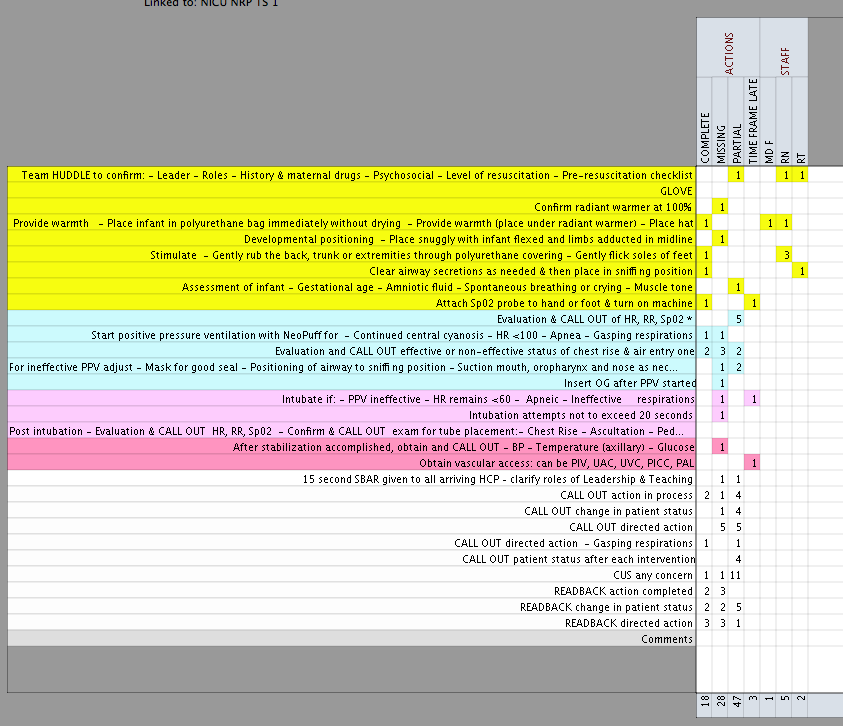 Copyright Performance Gap Solutions 2012
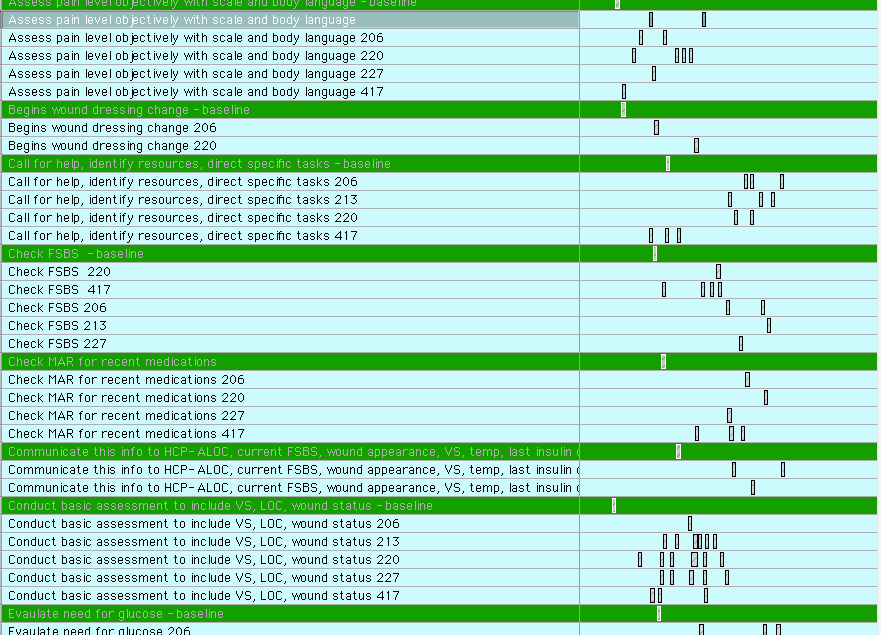 Copyright Performance Gap Solutions 2012
IPCM Scenario Outcome Dashboard
Copyright Performance Gap Solutions 2012
Tips For SuccessMotivators For Buy In
Copyright Performance Gap Solutions 2012
Tips For SuccessMotivators For Buy In
Copyright Performance Gap Solutions 2012
Tips For SuccessImplementation
Copyright Performance Gap Solutions 2012
Tips For SuccessImplementation
Copyright Performance Gap Solutions 2012
Tips For SuccessImplementation
Copyright Performance Gap Solutions 2012
Copyright Performance Gap Solutions 2012
Summary
It’s About The Methodology Not The Technology
Methodology Impacts Planning
Planning Impacts Outcomes
Outcomes Support Sustainability
Copyright Performance Gap Solutions 2012